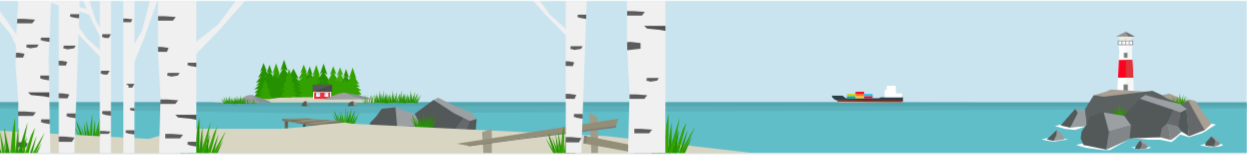 Innovation AllAgile
Veijo Hytti, CEO, Keto Software
Project Challenge, London 26.9.2019
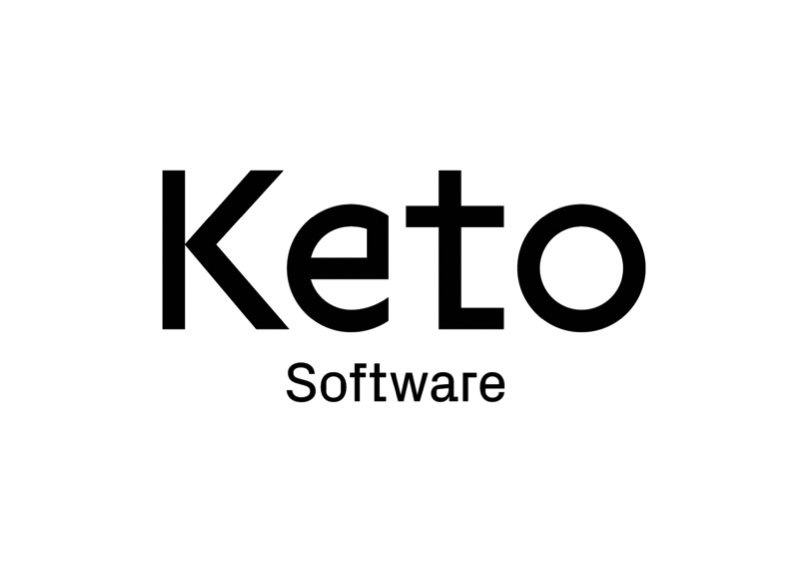 Agenda
Intro: Keto, me and some thoughts about innovation
Human approach to innovation
AllAgile Soft Launch
25 minutes

Discussion Points
5-10 minutes
26.9.2019
© 2018 Keto Software
2
Made in Finland. One of the Most Innovative Countries.
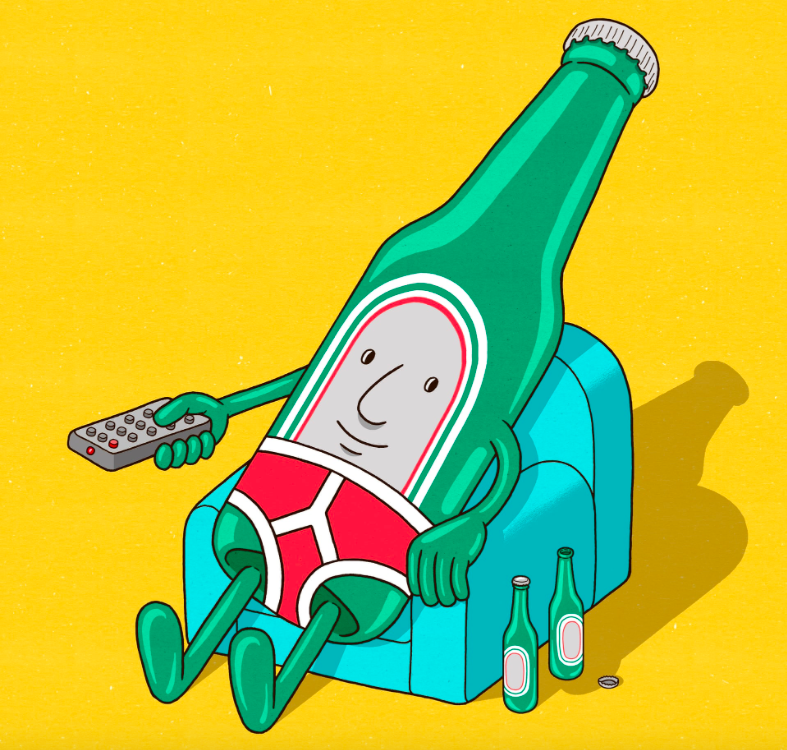 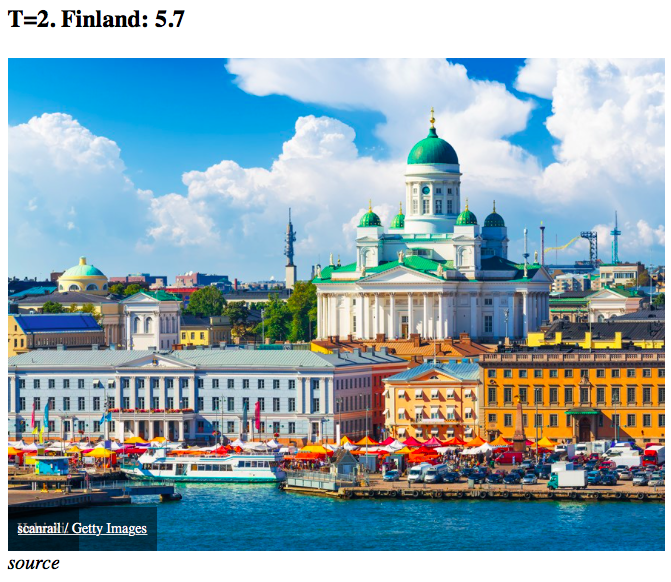 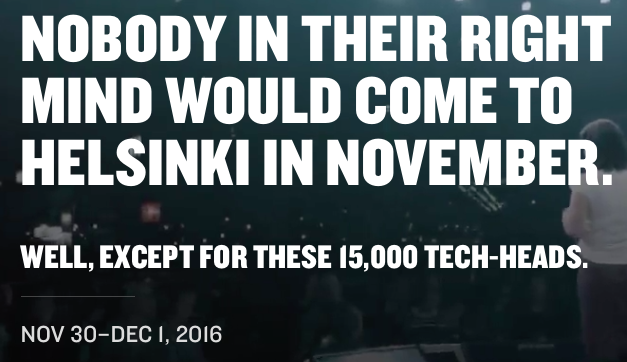 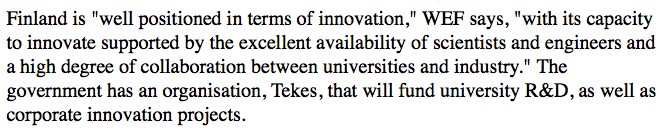 02 09 2016
© 2016 Ketosoftware
3
Idea (Innovation) vs. Execution (PPM)
Innovation is more than just creating ideas. It’s the holistic process of turning them into projects, products, services and partnerships.

”Genius is 1% inspiration,
99% perspiration.”
- Thomas Alva Edison -
99%
1%
Idea
Innovation
26.9.2019
© 2018 Keto Software – Private & Confidential
4
Keto Supports a Roadmap from Idea to Innovation
Idea
Culture
Creativity
Openness
Execution
Transparency
Follow up and learning
Balance of resources
Holistic view
Innovation
Quality and costs
Operational efficiency
Competiveness
Growth engine
26.9.2019
© 2019 Keto Software – Private & Confidential
5
Our Clients Are Leading Innovators
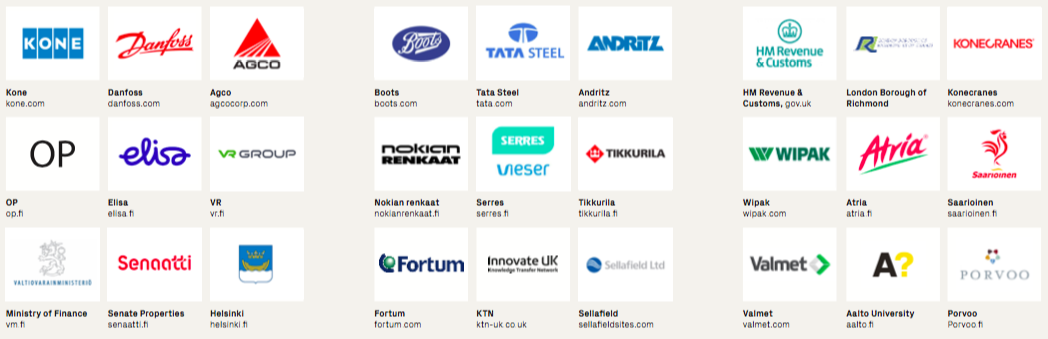 26.9.2019
6
© 2018 Keto Software – Private & Confidential
Simple UX
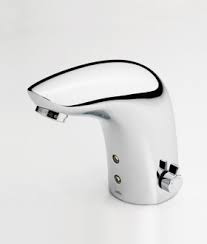 21 03 2017
© 2017 Keto Software
7
Low Code Platform for Innovation and Development
Project and resource management
Candidate/PPM
Idea funnel
Strategic objective
Program
Analysis
Review
Execute
Temporary 
projects
Project
Project
Project
New feature request
Project
Launch
Customer 
need
Agile teams
Agile PPM
Mandatory
legal
requirement
Product increment
Continuous
Value flow
New technology
Analysis
Review
Candidate
Sprint
Backlog
Backlog
Backlog
Sprint
Sprint
Experiment
26.9.2019
© 2018 Keto Software – Private & Confidential
8
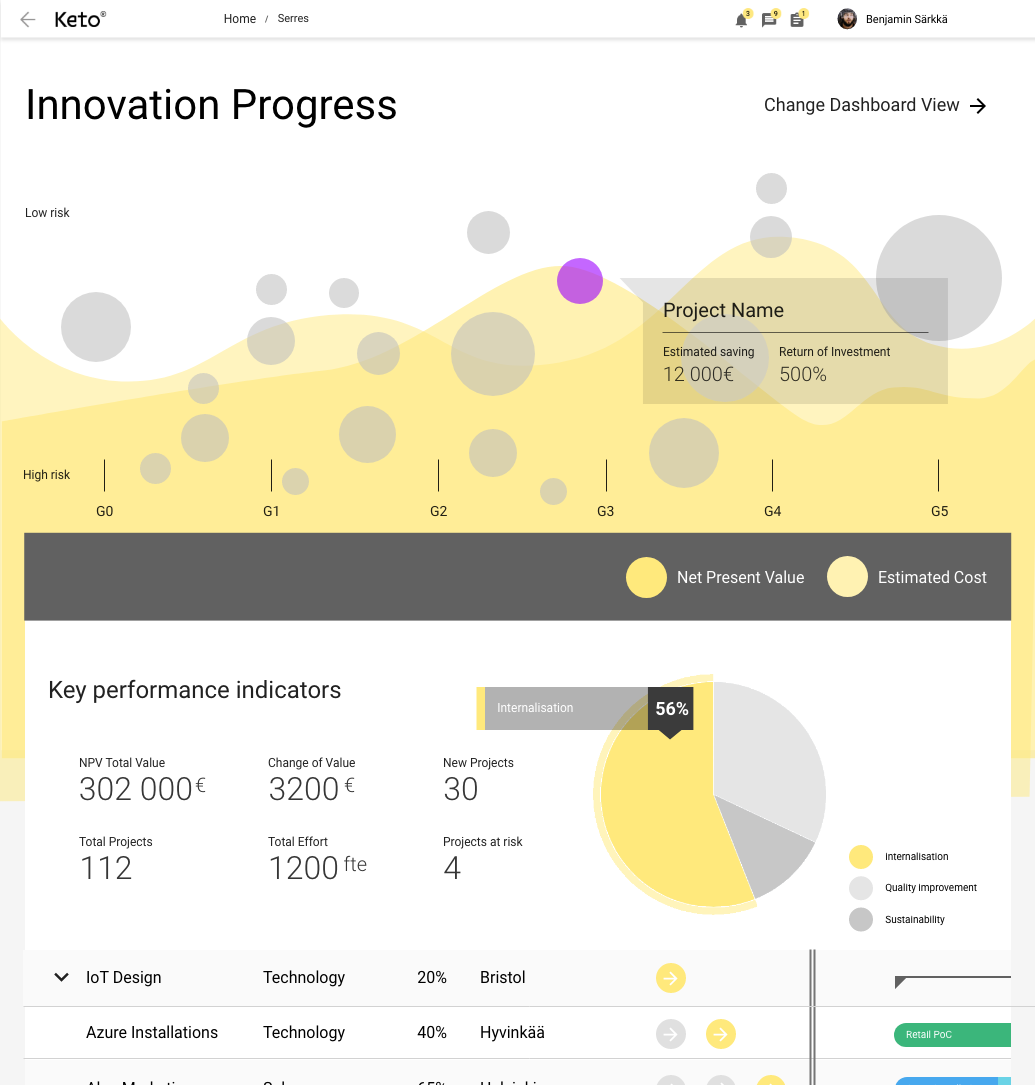 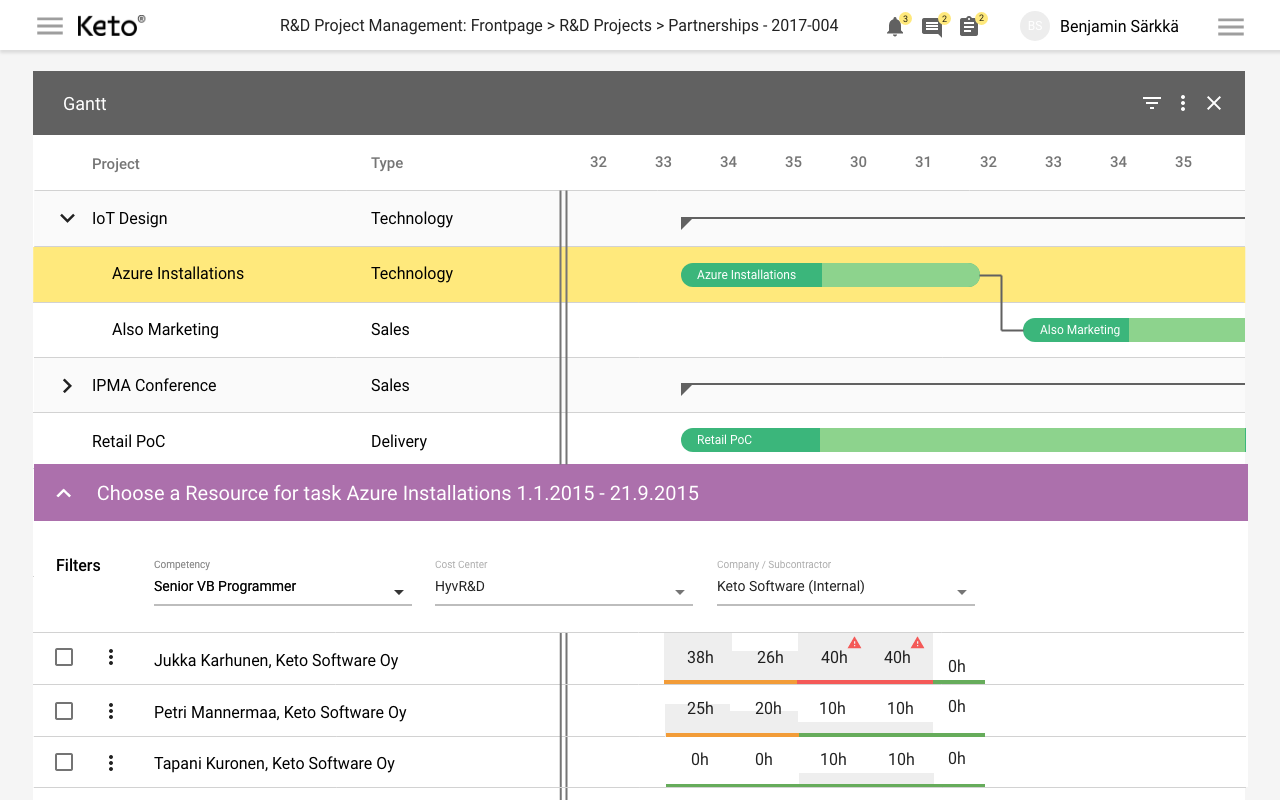 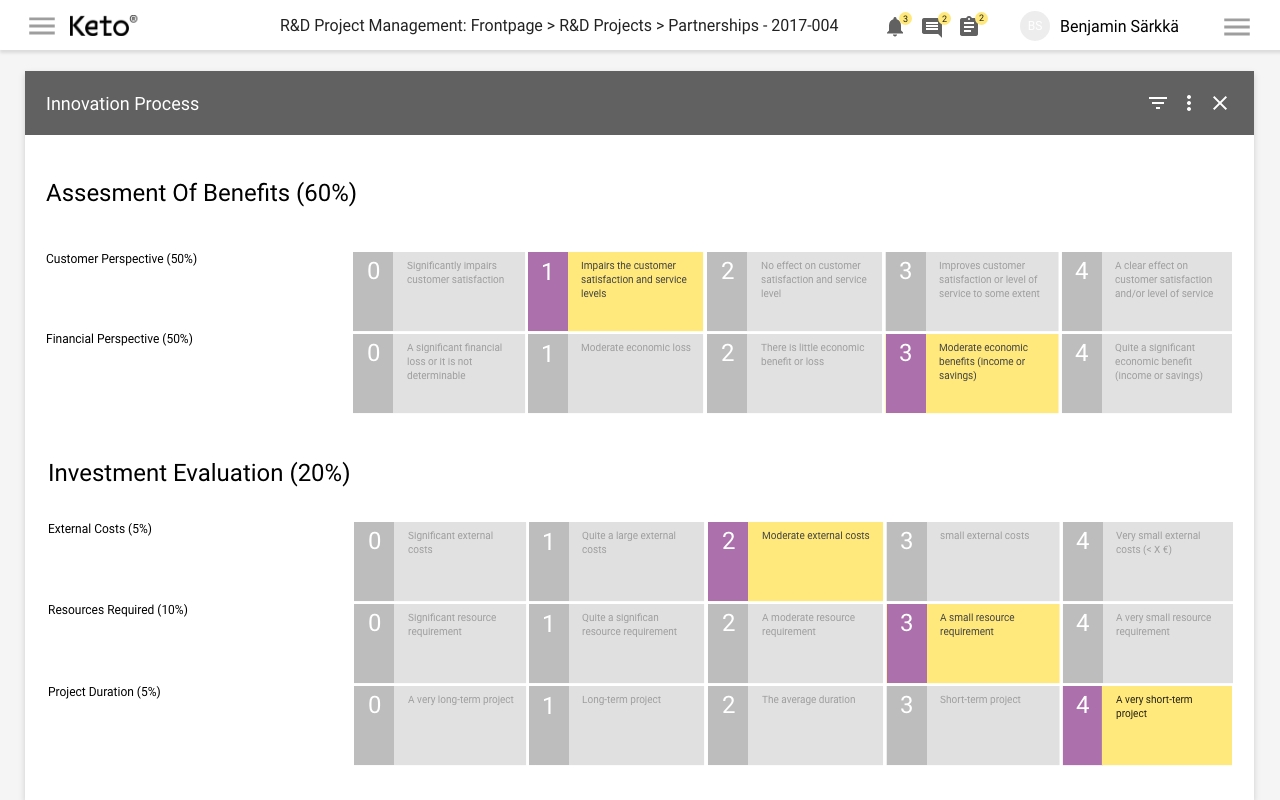 26.9.2019
© 2016 Keto Software
9
10
Nordic, Scandinavian and Finnish
Equality – women voting rights 110 years ago (FI 1906)
Democracy – everybody has the access to good design, education, health (Ikea, Finnish School System and NO oil)
Transparency – open data even in personal taxation
Nature – forests bring harmony, superfood and safety
Human – treating people like you want yourself to be treated
International – small countries have no other choice
Liberal – open-minded, freedoms, down-to-earth 
Functional – everything works
21 9 2019
© 2019 Keto Software
11
Case Finland: Great Platform for Innovation
26.9.2019
12
© 2019 Keto Software – Private & Confidential
Best place to raise children
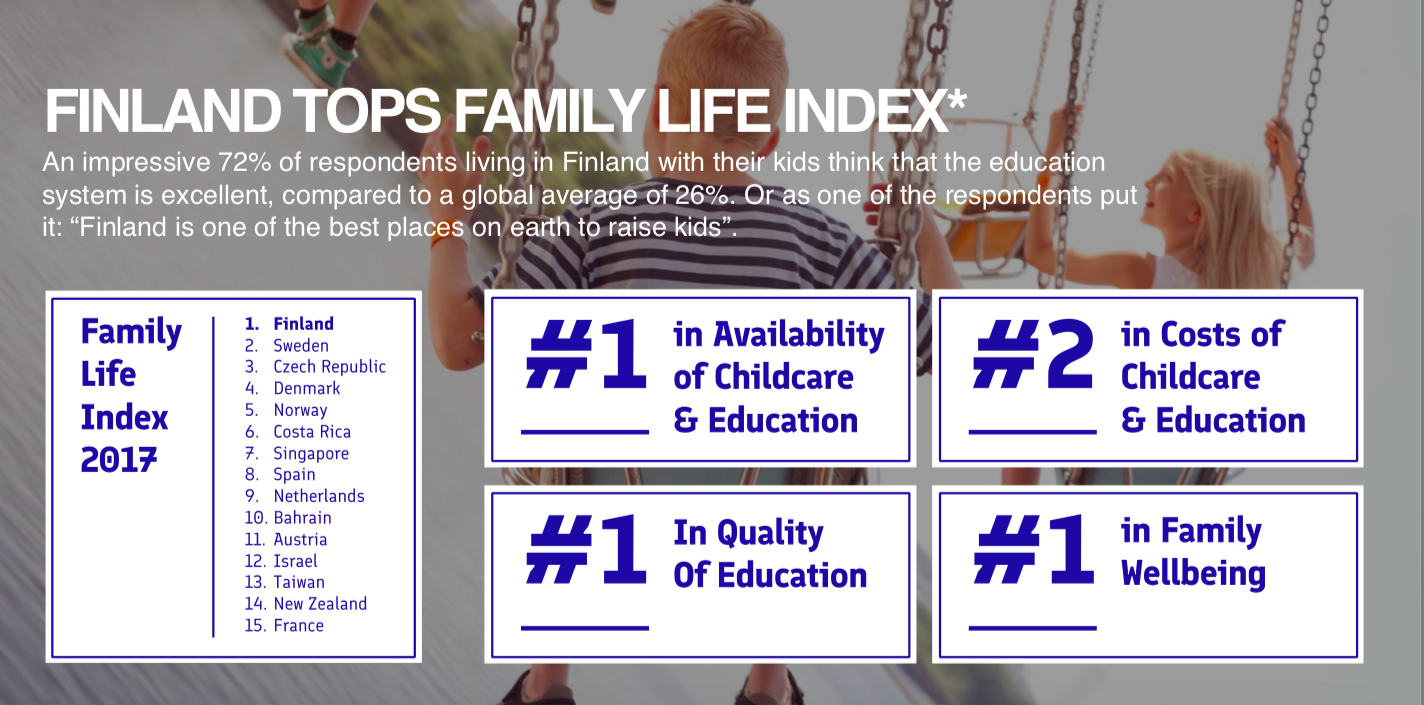 26.9.2019
© 2016 Keto Software
13
© 2019 Keto Software – Private & Confidential
Mr President of Finland
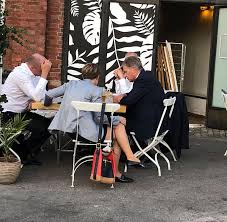 Playing ”pipolätkä” in the park
Afterwork beer
Book fair
Holiday trip
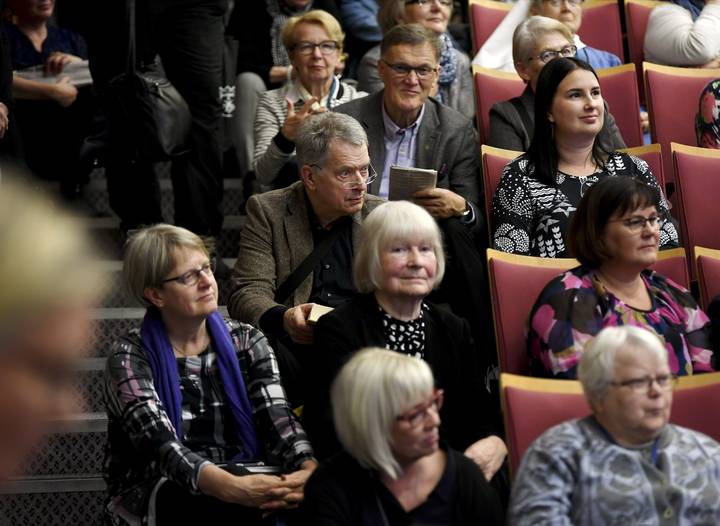 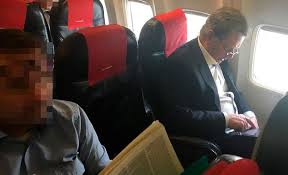 © 2016 Keto Software
Mr President of East of Finland
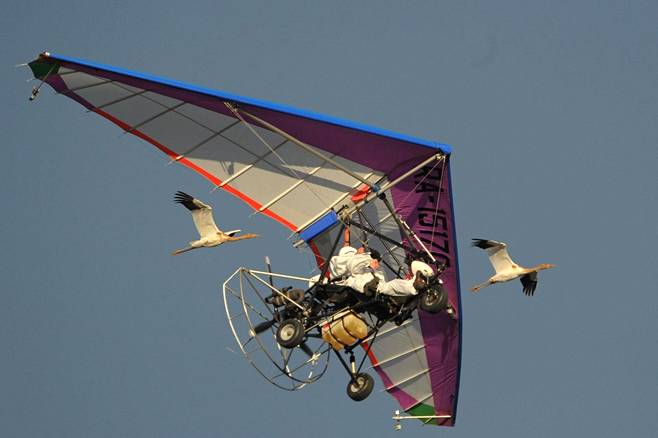 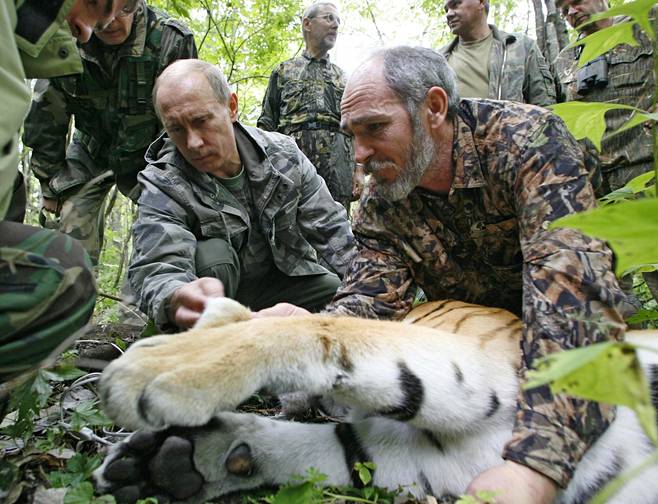 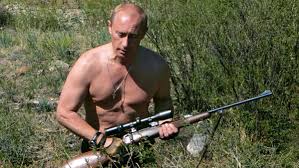 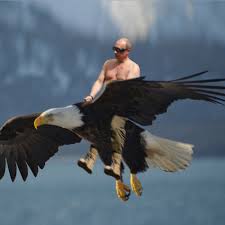 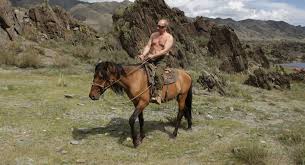 26.9.2019
Human beings in to robots
The Rational Approach
26.9.2019
© 2019 Keto Software
16
From robots back to human beings
The New Happy Corporate Employee Approach
26.9.2019
© 2019 Keto Software
17
Third millennium skills
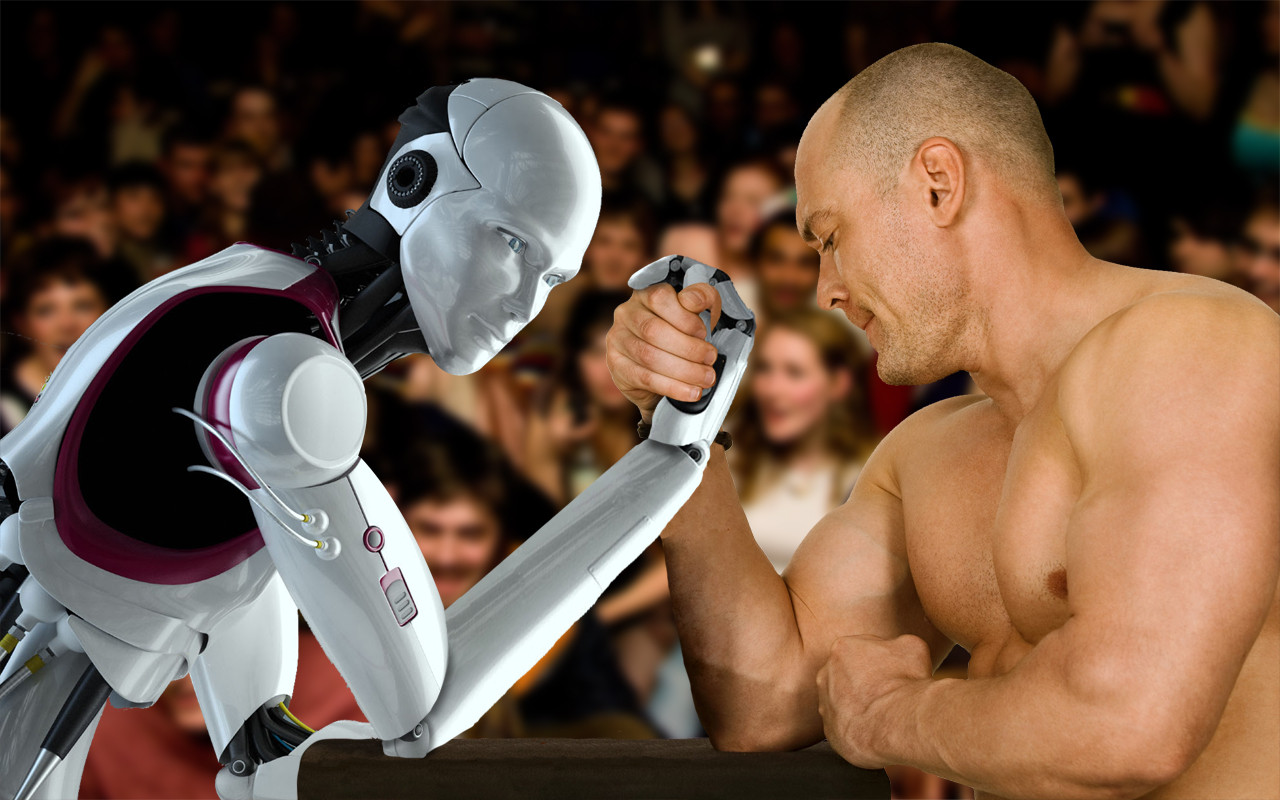 © 2019 Keto Software
18
”Best people create the best games”
Ilkka Paananen, Co-Founder of Supercell
26.9.2019
© 2018 Keto Software
19
An example of a team in mobile games
Motion Graphic Designer
Storyteller
Game Designer
Concept Planner
Game Animator
Game Analytics Specialist
Digital Marketing Expert
Music and Effects Composer
________________________
IT Engineer
Software Developer
26.9.2019
© 2019 Keto Software
20
3 years & 3 billion. 7 lessons from Supercell
Practise
Attract the best people and give them a free-hand
Fail (celebrate) and start again
Timing (tablet first / Clash of Clans)
Discover what the users are willing to pay
Investors buy a team, not a product
Share the success

Aalto University – Developing Entrepreneurship
26.9.2019
© 2019 Keto Software
21
Future is COMMUNICATING and INVENTING TOGETHER
Assumption of STEM dominating the future - Do not overvalue STEM over humanities
	SCIENCE (how to build)
	HUMANITY (what and why to build)
Today’s world of intuitive technology needs humanity
	1) specialised skills need less formalised education than in the past (techology like LEGOs)
	2) skills that help us to work together as humans, with real work experience, judgement, 	historical concept
Equally important and hard
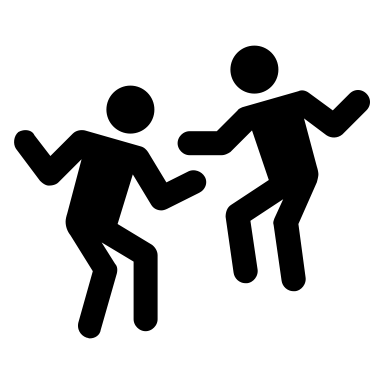 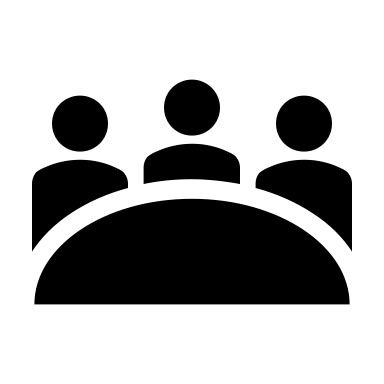 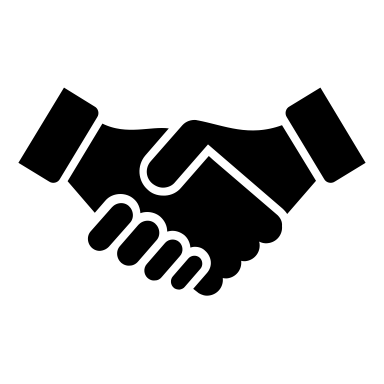 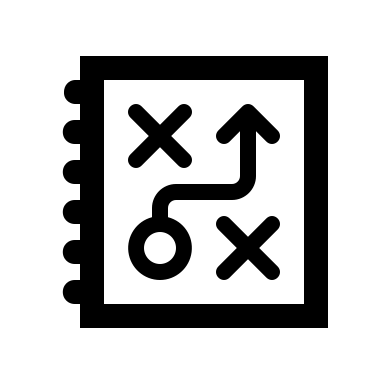 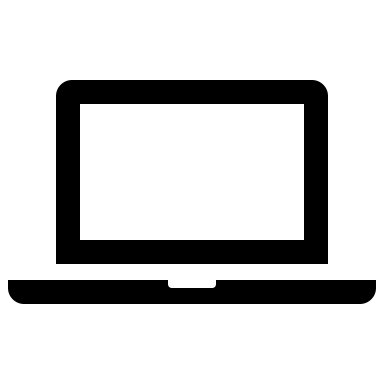 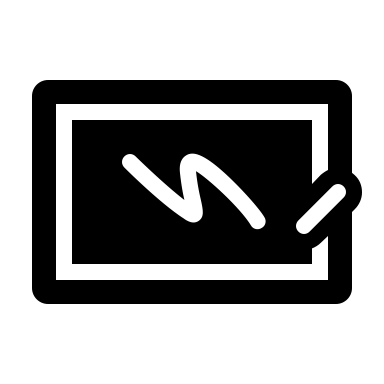 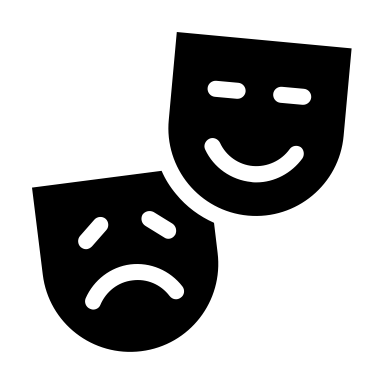 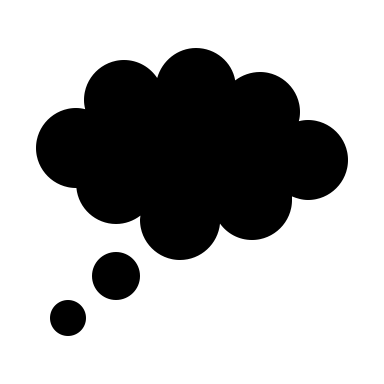 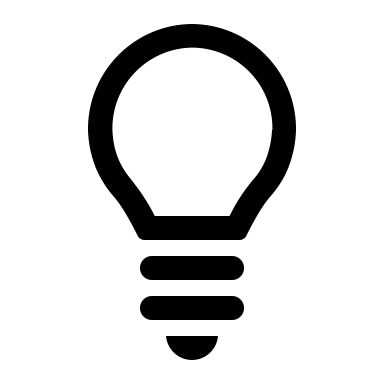 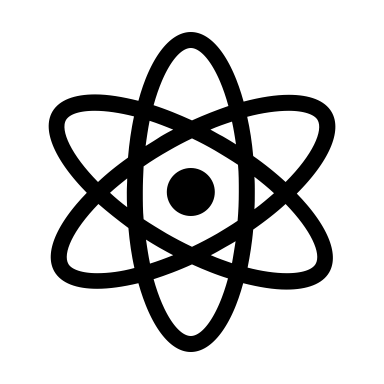 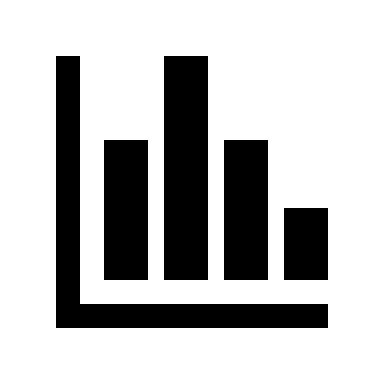 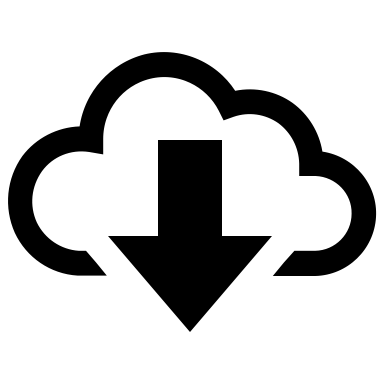 26.9.2019
© 2019 Keto Software
22
What do future employees learn in schools?
New national curriculum with transversal competences
26.9.2019
© 2019 Keto Software
23
Skills of the future worklife
Take Action
Lifelong Learning
Global Citizenship
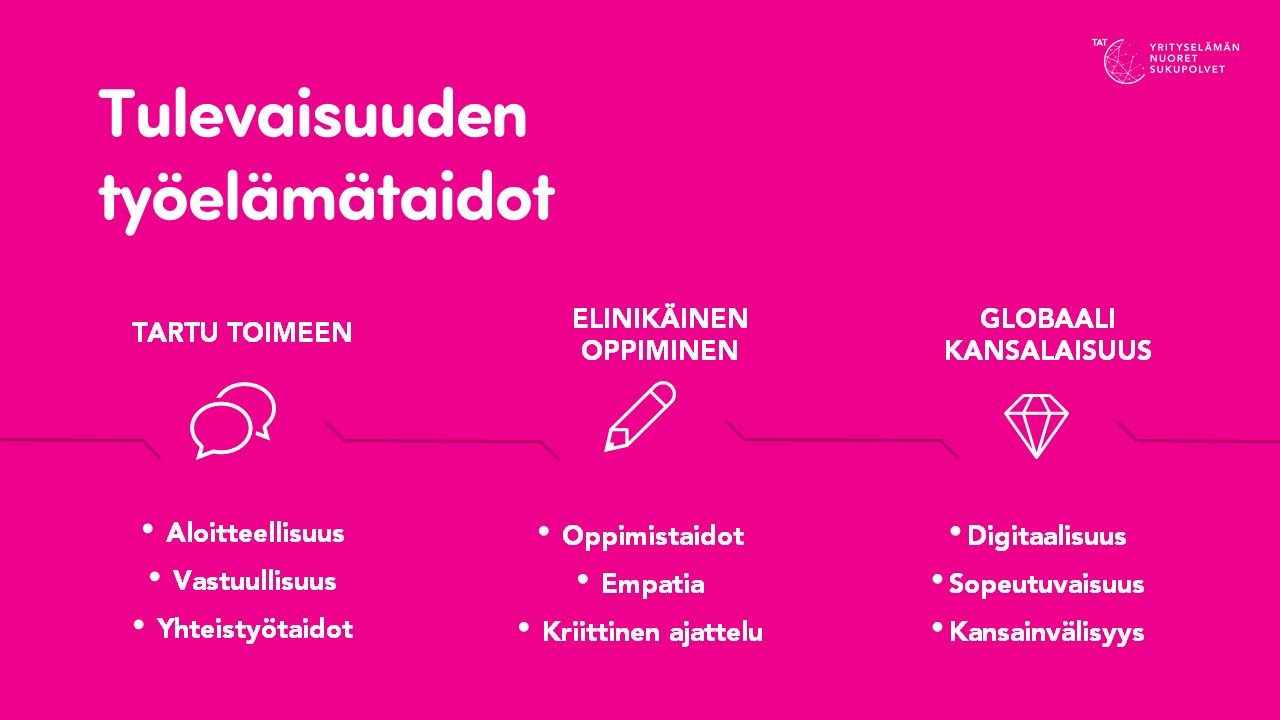 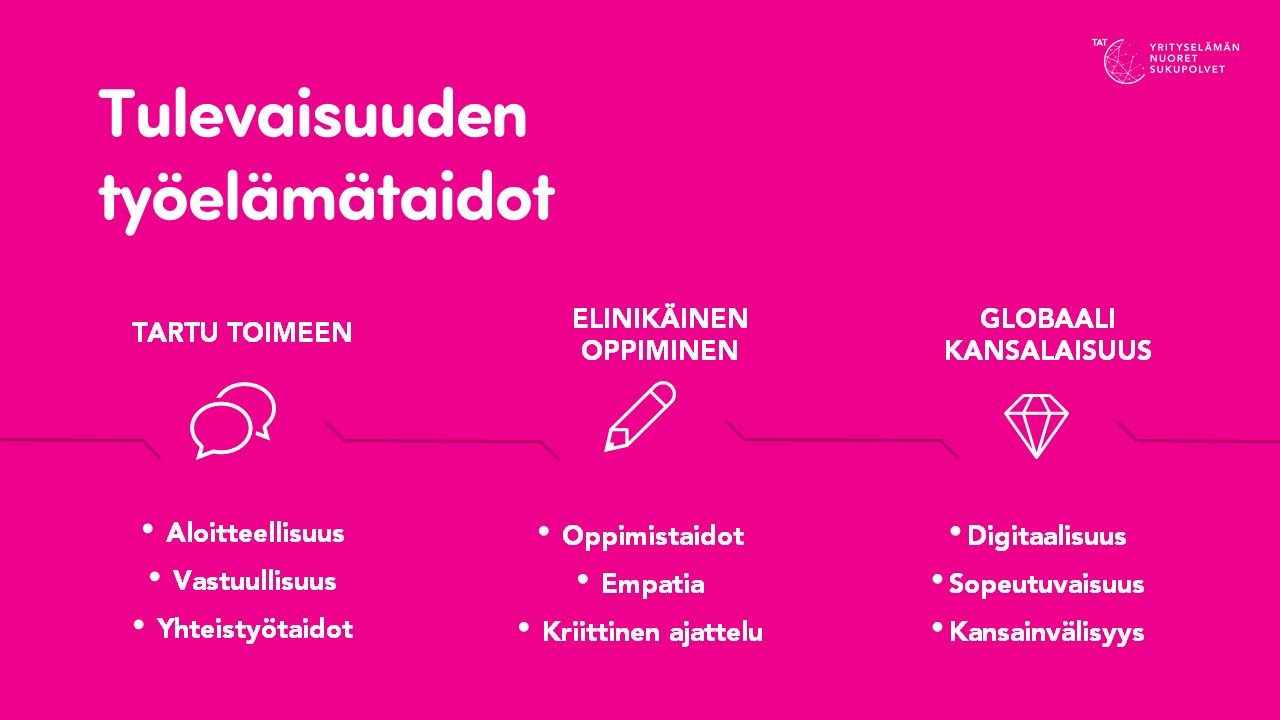 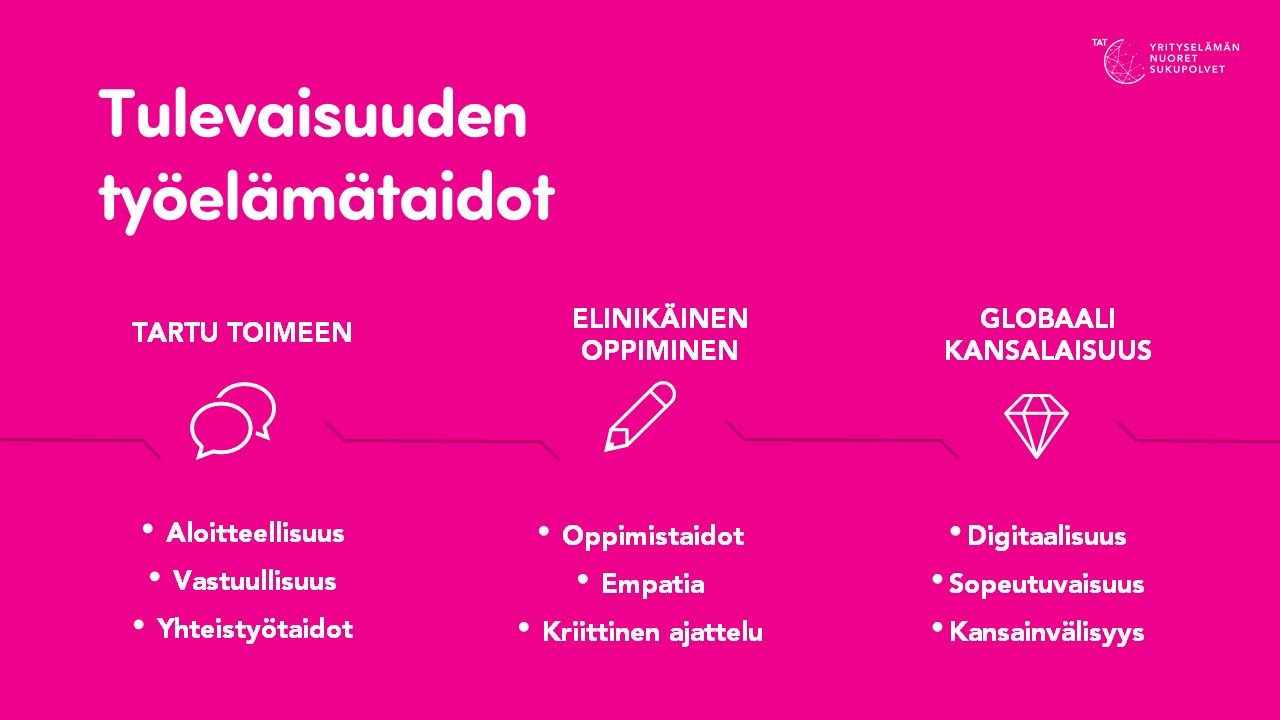 Learning skills
Empathy
Critical thinking
Taking initiative
Responsibility
Collaboration skills
Digitalisation
Ability to adjust
Internationalisation
26.9.2019
© 2019 Keto Software
24
ALL AGILE AS A SERVICE
Slide not ready, hidden for now
CUSTOMERS
Typical customer is mid- to large customer with 5 M€+ digital development portfolio
Key role at customer is CDO who has little and big expectations
KEY PARTNERS
Next Gen e-learning from Claned
LEAD Framework form Triari
Platform from Keto Software
VALUE PROPOSITION
We will help industrialize digital change
Ability to lead change sustainably with 10% of traditional change cost
We help and guide customer on implementing lean portfolio model to drive change in organizations
We have individual learning paths that will use AI to estimate learning
Minimum viable product will offer guided implementation, adaptive learning platform, key metrics and visual & intuitive way of using on-line service
CUSTOMER RELATIONSHIPS
We get customers on-line and offer completely online solution that is easy to take into use
We offer collaboration, experience sharing platform for customers
Intended support model is minimal due to ease of use
KEY ACTIVITIES
Never customizing per customer
Providing great user experience by merging Claned, LEAD framework and Keto Platform to SaaS solution
On-line marketing, video and material production 
Website development
Fully automated delivery
On-line billing
KEY RESOURCES
E-learning experts (freelancers)
Visual and Video production from Digital lighthouse
CHANNELS
Primarely digital marketing via LinkedIn and Google
Conference presence and public speaking
Pilot customers
COST STRUCTURE
Development cost of the solution will be largest part of the cost and front heavy for reaching MVP
Digital learning experts
Sales and marketing
Content experts
Digital, Video and content production
REVENUE STREAMS
On-line payments
Customers pay for sustainable way to drive digitalization and change into organizations
They currently pay for consulting and partially working SAFe transformations
Pricing will be segmented per organization size
CUSTOMER, CONTEXT AND CHALLENGES
CHALLENGES


Faster, more complex and demanding world requires way of working that fulfills:

Business driven (do the right things)
Agile and time to market
Looking at the big picture
Really leading with information

How to do this in sustainable way, is also a challenge.
CUSTOMER

Customers are service organizations, where digitalization has significant impact and devlopment portfolio value is 5M€+ annually.

Primary role doing buying is CDO, who has responsibility of digital business development. Usually CDO has lots of demands and limited resources.
CONTEXT

SPEED UP EVERYTHING: Sufficient speed won’t be enough

WORLD IS MORE COMPLEX: ecosystems, dependencies, regulations, all easy problems are already solved

DIFFICULTY IS RISING: Customers, especially in B2C markets are used at user friendly solutions.
SAFE – CURRENT SOLUTION
Challenges

Ideal Customer
Big product companies like Intel or Boeing, yet small compies try to implement it
Operating model
SAFe is too heavy to be operated in many environments
Choosing right parts from complex model is hard
Instructions rarely reach practical levels
It’s not business driven
Tools
Implementing and customizing tools is difficult and expensive process
Tools don’t instruct how to use the tool
Different practises for using tools
Making sense of the big picture is hard
Change
Not enough change leadership and rarely lacking
Cources, coaching and trainings are expensive
Not realistic view on what’s situation around organization and where to invest.
SAFe is solution that many use

Many organizations have tried to solve previously mentioned challenges with Scaled Agile Framework (market leader) developed at Nokia around very large product organization.

Organizations do grand SAFe transformation typically with lots of consultants, coaches and trainings. 

Typical SAFe transformation for 200 – 1000 employee development organization is  500k – 1M€.

Many SAFe transformations are disappointments from business point of view.
ALL AGILE AS A SERVICE IS MOVING FROM MANUAL TRANSFORAMATION TO DIGITAL AND INDUSTRIAL WAY OF LEADING CHANGE

LEADING CHANGE WILL COSTS 10% OF TRADITIONAL WAY OF DOING THINGS

TIME TO SUSTAINABLY IMPLEMENT CHANGE WILL DRAMATICALLY DECREASE.
CUSTOMER JOURNEY
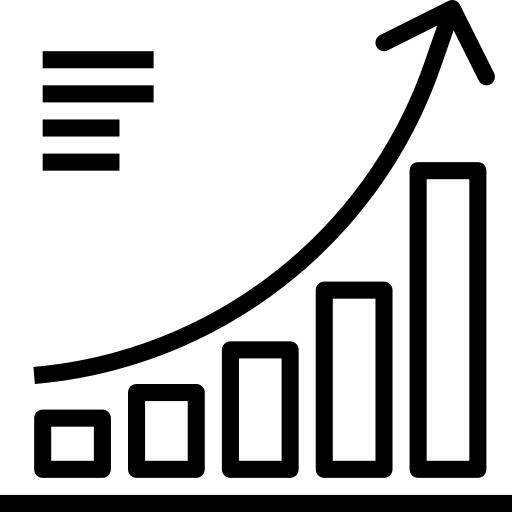 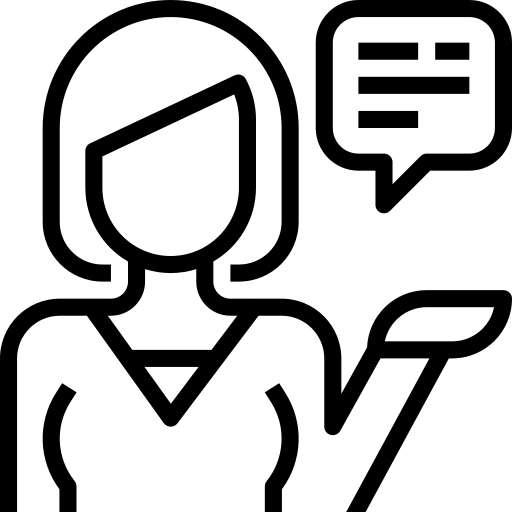 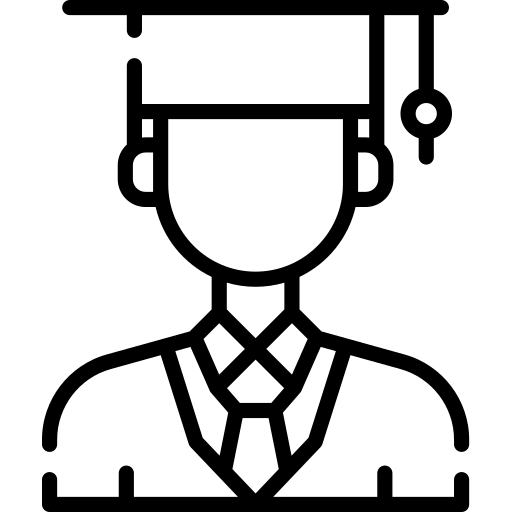 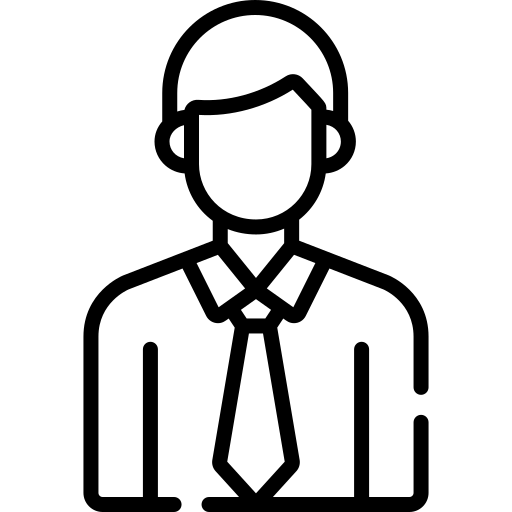 Through guided path in digitalization journey customer will have success and data to act accordingly
Tool instructs, teaches and helps people working with complex topics making work relevant and bite-sized
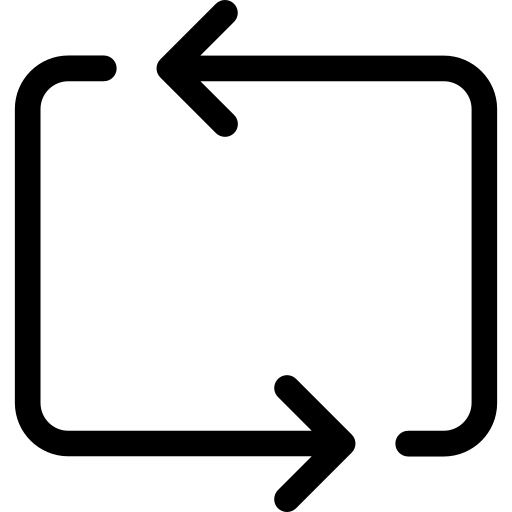 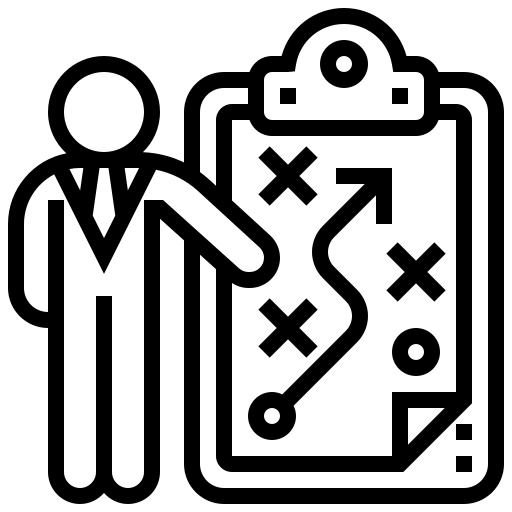 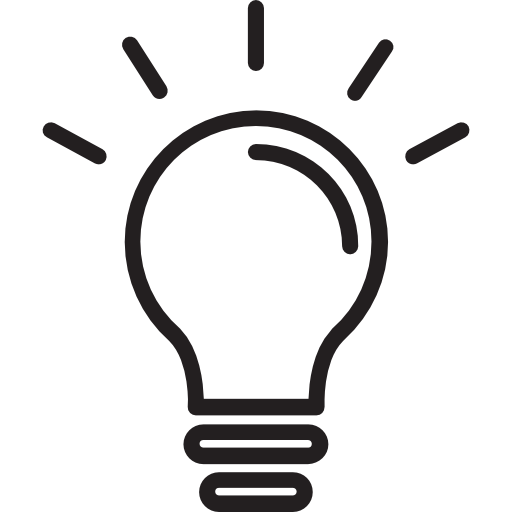 Over the time people get more skilled in new ways of working
Customer goes on-line and starts implementation of All Agile as a Service
Tool facilitates processes in multiple levels of organization based on best practices i.e. how to run development portfolio
All Agile will ask series of questions to set business goals and to establish the data with the user
All Agile will suggest topics for you that you might need more practice on and insights on what things are going well
LEAD CHANGE
LEAD BUSINESS
GROW COMPETENCES
360 DASHBOARD OF IDEA TO BENEFITS
BUSINESS OUTCOME BASED DEVELOPMENT
INDIVIDUAL LEARNING PATHS
AI SUPPORTED CHANGE
ALL AGILE
KETO PLATFORM
LEAD FRAMEWORK
CLANED DIGITAL LEARNING
ALL AGILE AS A SERVICE

All agile as a service will offer cloud based solution for CDO key challenges. Way of working, that will help organization to go cope in fast, complex and high usability demanding world. Solution combines simple way of working, supporting and guiding tool, digital learning and partially automated leading change.
WAY OF WORKING

LEAD Framework is simple and functional operating model that is designed to drive service organizations challenges in their digitalization journeys.

It combines agile way of working and managing the big picture.

Leading with information is central part of way of working.
TOOL 

Tool will have built in LEAD Framework operating model and it will have strong guidance to act accordingly.

Ease of use will be key success factor for leading digital change.

Tool implementation is not big project, but it can be taken into use in 30 minutes by instructive questions.
LEARNING

Operating model will be taught with in-tool and packaged digital learning material.

Videos will offer easy and efficient way of learning new way of working.

Repetition and induction of new experts will be easy. 

Solution utilizes digital learning possiblities to full extent.
CHANGE

Tool will have built-in best practices for leading change. Tool will collect how effective leading change is and offer insights.

These insights can be used to recommend automatic functions like repeat concepting learning module or manual activities like crystallize business goals to program managers.
DRAFT SCHEDULE
START
FINETUNE
LAUNCH + MARKKINOINTI
FINALIZE PLANNING
PRODUCTIZATION
MVP IMPLEMENTATION
ACQUIRING PILOT CUSTOMERS
FUNDING
PILOT 1
PILOT 2
WEBSITES
ORDER AND ON-BOARDING AUTOMATION
VALUE PROMISE FOR CUSTOMER
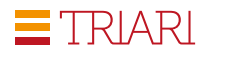 CLICK HERE TO SIGN UP TO BETA